Религиозные войны во франции
Укрепление абсолютизма
Гугеноты - название протестантов во Франции
Вспомним, кто такие:
Лютеране
Кальвинисты
Пуритане
Какие сословия быстрее принимали протестантизм? Почему?
гугеноты
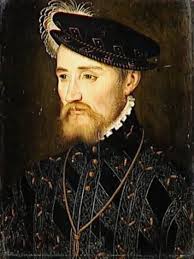 Карл IX
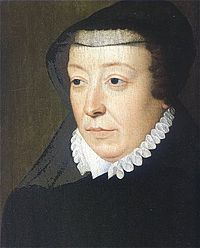 Франсуа Гиз
Екатерина
Медичи
Король франции и его родня
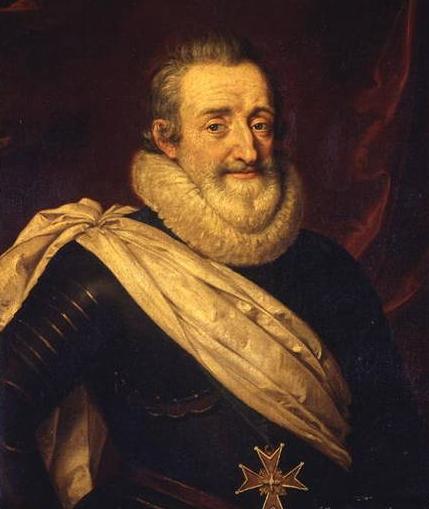 Наваррский
король
Варфоломеевская ночь 1572 год
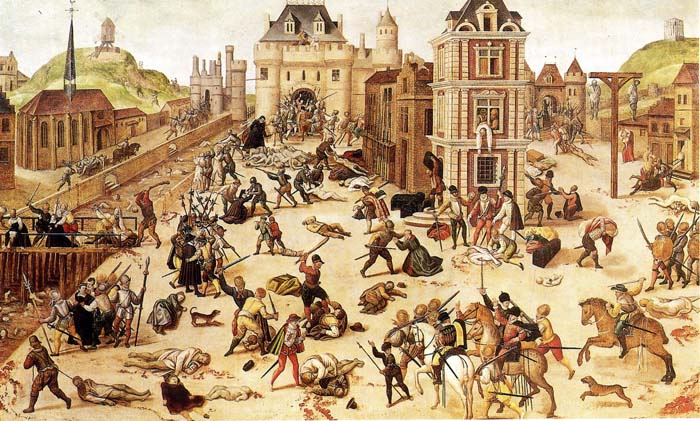 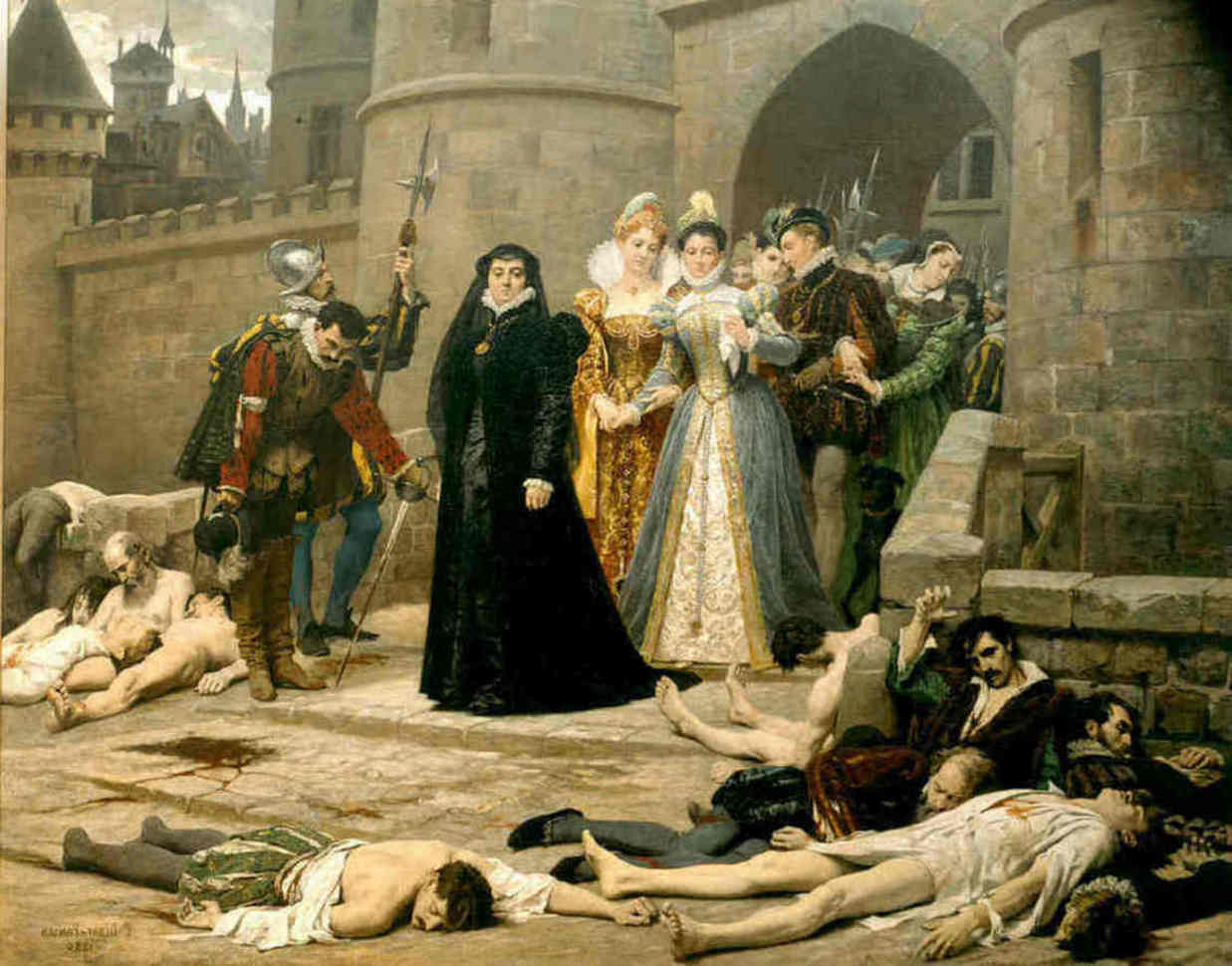 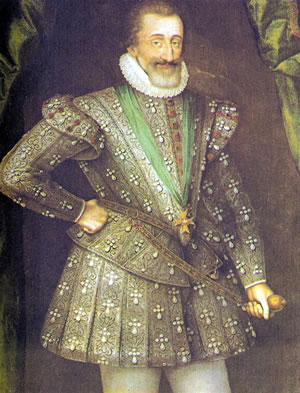 Король, спасший Францию
«Париж стоит мессы»
Месса – католическое богослужение
Что, по вашему мнению, означает это выражение?
1598 год – Нантский эдикт –
Документ, регулирующий политические и религиозные права гугенотов
Задание: учебник стр.129-130. Выписать меры, которые предпринимал Генрих IV для укрепления страны
Снижение налогов
Окончание войны с Испанией
Запрещение арестовывать за долги
Открывал мануфактуры и купеческие компании
Нантский эдикт – провозглашение веротерпимости
Сравните, в чем сходство и отличие политики Генриха IV и Елизаветы I
Добрый король
Кардинал герцог
де Ришелье
Регент при 
Людовике XIII
Регент – временно исполняющий
Обязанности правителя, пока
Монарх мал, болен или в отъезде
Первый министр короля
Разгром  крепостей гугенотов
Запрет дуэлей
Назначение для управления провинциями чиновников, подчиненных государству 
Развивал промышленность, торговлю, судоходство
Отмена религиозных преследований
«Моей первой целью было могущество короля, моей второй целью было могущество государства»      Политика Ришелье
Дом. задание
Параграф 14. Работа с документом («Нантский эдикт»